CompSci 725“Soft” Security
Clark Thomborson
University of Auckland
31-Jul-19
SW law & ethics
Real-World Security Analysis
Whose security is being protected?
Every person, and every organised group of people, has security objectives.
No computer has security objectives.  (Do you agree?)
How could the secured entity be harmed?  
“Security objective” e.g. loss of an asset
Who might want to harm this entity?
“Threat agent”, “threat model”
(How can a threat model be validated?  Can it be verified?)
Is the control proactive (with guards), or reactive (with judges)?
Is the control hierarchical, or is it democratic?
Hierarchs control their organisation by administering threats and rewards.  (A rule of law, or an arbitrary ruler?  Do you have multiple rulers?)
Peers control their society by shaming, persuading, gossiping, buying and selling.  (Do you live in a single society, or are your ethical controls context-dependent?)
31-Jul-19
SW law & ethics
2
Governments make things legal or illegal.
Legal
Illegal
Moral
Inexpensive
Expensive
Immoral
Our culture makes things moral or immoral.
Easy
Difficult
Lessig’s Taxonomy of Control
The world’s economy makes things inexpensive or expensive.
Computers make things easy or difficult.
31-Jul-19
SW law & ethics
3
Ethics for IT Security (Pfleeger, 1997)
What is ethics?
“Through choices, each person defines a personal set of ethical practices [when deciding right actions from wrong actions].”
Ethics is not law, not religion, and not universal.
Principles of Ethical Reasoning
How to examine a case for ethical issues.
Taxonomy of ethics: consequence vs rule-based; individual vs universal.
A contradiction?
You make choices every minute, are all your choices ethical?
31-Jul-19
SW law & ethics
4
Universal, Rule-Based Ethics
Pfleeger suggests the following “basic moral principles” are “universal, self-evident, natural rules”:
The right to know
The right to privacy
The right to fair compensation for work
 Should you expect users to obey these rules, when you are designing a security system?
 Should you enforce these rules in your systems?
31-Jul-19
SW law & ethics
5
Our Duties, from Sir David Ross
Fidelity (truthfulness)
Reparation (compensate for wrongful acts)
Gratitude (thankfulness for kind acts)
Justice (distribute happiness by merit)
Beneficence (help other people)
Nonmaleficience (don’t hurt other people)
Self-improvement (both mentally and morally, e.g. learn from your mistakes)
Which of these duties support our “rights” to knowledge, privacy and compensation?
Are these universal duties, or merely “Western/Christian”?
31-Jul-19
SW law & ethics
6
Christian Ethics, in brief(Huston Smith, 1989)
Moses: don’t murder, commit adultery, steal, lie.
New Testament: faith, hope, love, charity.
Golden Rule: “Do unto others as you would have them do unto you.”
Which of these ethics support our “rights” to knowledge, privacy and compensation?
31-Jul-19
SW law & ethics
7
Confucian Ethics, in brief
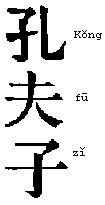 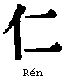 Ren (human-heartedness): “Measure the feelings of others by your own.”
Yi = zhong + shu (right conduct = doing one’s best + altruism): “How can I accommodate you?” not “What can I get from you?”
Li (propriety): follow Confucius’ example, nothing in excess, respect for elders, …
De (power of moral example): leaders must show good character.
Wen (the arts of peace): music, poetry, painting; contrast with the arts of war and commerce.
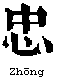 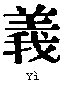 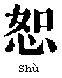 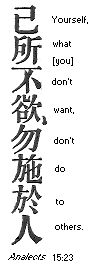 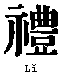 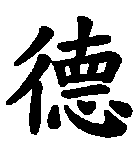 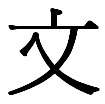 Which of these ethics support our “rights” to knowledge, privacy and compensation?
31-Jul-19
SW law & ethics
8
Islamic Ethics, in brief
Economic: don’t charge interest (but you may invest for a share of profit); all offspring should inherit; 2.5% to charity each year.
Social: racial equality, no infanticide, women must consent to marriage.
Military: punish wrongdoers to the full extent of injury done; honour all agreements; no mutilation of wounded.
Religious: “Let there be no compulsion in religion.” (2:257)
Which of these ethics support our “rights” to knowledge, privacy and compensation?
31-Jul-19
SW law & ethics
9
Individualism
“God helps those who help themselves”
Dale Carnegie: How to Win Friends and Influence People, 1936:
“Twelve Things This Book Will Do For You
Get you out of a mental rut, give you new thoughts, new visions, new ambitions…
Help you to win people to your way of thinking…
Increase your earning power. 
Make you a better salesman, a better executive…”
“Greed is good: A 300-year History of a Dangerous Idea”, The Atlantic, 7 April 2014.
31-Jul-19
SW law & ethics
10
Individualism in the Chinese Tradition
“Unlike individualism in modern European and American contexts, Chinese manifestations of “individualism” do not stress an individual’s
separation, 
total independence, and 
uniqueness from external authorities of power. 
“Rather, individualism in the Chinese tradition emphasizes 
one’s power from within the context of one’s connection and unity (or harmony) with external authorities of power.  
“… the Western tradition tends to view the individual in an atomized, disconnected manner, whereas the Chinese tradition focuses on the individual as a vitally integrated element within a larger familial, social, political, and cosmic whole.”
[Erica Brindley, Internet Encyclopedia of Philosophy, ISSN 2161-0002, retrieved 10 August 2017]
31-Jul-19
SW law & ethics
11
Ethical Communism
“Nothing in society will belong to anyone, 
either as a personal possession or as capital goods, 
except the things for which the person has immediate use, for either his needs, his pleasures, or his daily work.
“Every citizen will be a public man, 
sustained by, supported by, and occupied at the public expense.
“Every citizen will make his particular contribution 
to the activities of the community according to his capacity, his talent and his age; 
it is on this basis that his duties will be determined, in conformity with the distributive laws.”
[E-G Morelli, Code of Nature Or, The True Spirit of Laws, 1755.  Trans. A Fried and R Sanders, ed., Socialist Thought: A Documentary History, Columbia University Press, 1964]
31-Jul-19
SW law & ethics
12
Cybernetics
“Although Wiener [1954] stated his ‘great principles’, 
he did not assign names to them. 
For purposes of easy reference, let us call them …
The Principle of Freedom 
Justice requires ‘the liberty of each human being to develop in his freedom the full measure of the human possibilities embodied in him.’
The Principle of Equality
Justice requires ‘the equality by which what is just for A and B remains just when the positions of A and B are interchanged.’
The Principle of Benevolence
Justice requires ‘a good will between man and man that knows no limits short of those of humanity itself.’

https://plato.stanford.edu/entries/ethics-computer/, retrieved 10 Aug 2017.
31-Jul-19
SW law & ethics
13
Some Simple Ethical Analyses
“Might makes right” (i.e. legal ≡ ethical)?   Or…
Does a society have a right to rebel against an unjust ruler?
Could an employee have an ethical obligation to refuse some work assignment, or to reveal some corporate secret?
“Money is the root of all good” (i.e. economic ≡ ethical)
“Until and unless you discover that money is the root of all good, you ask for your own destruction. 
“When money ceases to become the means by which men deal with one another, then men become the tools of other men.
“Blood, whips and guns or dollars. Take your choice - there is no other.” [Ayn Rand, Atlas Shrugged, 1957]
“The love of money is a root of all kinds of evil, for which some have strayed from the faith in their greediness, and pierced themselves through with many sorrows” (i.e. economic ≠ ethical) [I Timothy 6:10].
31-Jul-19
SW law & ethics
14
Utopian Ethics
“A utopia is an imagined community or society that possesses 
highly desirable or nearly perfect qualities for its citizens.
“Utopian ideals often place emphasis on 
egalitarian principles of equality in economics, government and justice, though by no means exclusively, with the
method and structure of proposed implementation varying based on ideology.
“According to Lyman Tower Sargent ‘there are 
socialist, capitalist, monarchical, democratic, anarchist, ecological, feminist, patriarchal, egalitarian, hierarchical, racist, left-wing, right-wing, reformist, free love, nuclear family, extended family, gay, lesbian, and many more utopias’.” 
[https://en.wikipedia.org/wiki/Utopia, 10 Aug 2017]
31-Jul-19
SW law & ethics
15
Professional Ethics
If you, as a computer professional, design a webservice for “real world security” as defined by Lampson,
Might your service be ethically offensive in some societies?
How can you design for all possible stakeholders?  (“What do we want from secure computer systems?”) 
You might design a system that upholds Wiener’s “great principles” of freedom, equality, and benevolence.
Would that be enough to satisfy all of your stakeholders?
Might some stakeholders require your system to enforce an inequality?
31-Jul-19
SW law & ethics
16
Professional Codes of Ethics
Most professional organisations, such as the IEEE, the ACM, and the RSNZ, have codes of ethics.
If you transgress a professional code of ethics, your organisation may revoke your membership.
To explore these ideas:
Examine the IEEE Code of Ethics.  Is it congruent with Confucian ethics?  With cybernetics? Explain.
Examine the RSNZ Code of Professional Standards and Ethics.  Is it in conflict with the IEEE Code of Ethics?  Explain.
Describe the “Ten Commandments of Computer Ethics” using Pfleeger’s terminology.
31-Jul-19
SW law & ethics
17
Individual Morality vs Ethics
I believe security engineers have a moral obligation to minimize all foreseeable harm to legitimate stakeholders.
What is your moral position on this aspect of professional ethics?
31-Jul-19
SW law & ethics
18
Using Ethics in System Design
A thorough security analysis will consider the ethics of important stakeholders and of potent attackers.	
Ethics will affect motivation, for good and for evil.
A cost-effective system design will make assumptions about the ethics of its stakeholders.
Ethics will affect system uses and misuses.
Because ethics are personal, and conditioned by our cultures, our ethical assumptions will be at least somewhat biased and inaccurate.
This is another reason why real-world security is imperfect.
31-Jul-19
SW law & ethics
19
Copyright, in Pfleeger’s Ethics
Samuel Johnson: “For the general good of the world,” a writer’s work “should be understood as belonging to the publick.”  To which of Pfleeger’s “rights” does this argument refer?
The public’s right to information.
Richard Aston: it is “against natural reason and moral rectitude” that a government should “strip businesses of their property after fourteen years.”
The publisher’s right to compensation.
31-Jul-19
SW law & ethics
20
Chinese Ethics of Copyright?
In 1993, John Perry Barlow (noted cyberlibertarian) and Mitch Kapor (author of Lotus 1-2-3) visited a Hong Kong shop that specialised in “pirated” software. 
Barlow saw “not the slightest trace of moral anxiety” in the salesclerk’s face, when Kapor informed her that he was the author of the work he was trying to purchase.  
She said, “Yeah, but you still want a copy, right?”
[Charles C Mann, “Who Will Own Your Next Good Idea”, The Atlantic Monthly, September 1998.]
What is “fair compensation for work”?
Employers might pay USD $0.50/hour for Chinese labour, and USD $10.00/hour here.  Should copyright items cost 20x more in NZ than in China?
Confucian ethic of “Wen”: Mandarins should produce art but never sell it.
What were Mao’s thoughts on copyright?
31-Jul-19
SW law & ethics
21
Rosner’s Ethics of Software Piracy
“Steal this Software”, by Hillary Rosner,The Industry Standard, 26 June 2000:
“Insider’s entitlement”: if you’re clever enough to find “warez” then you deserve to have it without paying.
 “If you buy any software, then you’re also in danger of buying the [Brooklyn] bridge if someone tried to sell it to you.”  
Was (is) this an accurate description of cracker (phreak) culture?
31-Jul-19
SW law & ethics
22
Rudimentary Treatise on the Construction of Locks, 1853Charles Tomlinson
“Rogues knew a good deal about lockpicking long before locksmiths discussed it among themselves.”
“If a lock… is not so inviolable as it has hitherto been deemed to be, surely it is in the interest of honest persons to know this fact.”
31-Jul-19
SW law & ethics
23
Tomlinson’s Argument (cont.)
“The inventor produces a lock which he honestly thinks will possess such and such qualities; and he declares the belief to the world.  If others differ… the discussion, truthfully conducted, must lead to public advantage.”
What is your ethical analysis?  (Right to information vs ??)
Would your analysis change if the “lock design” were protected by trade secret?
31-Jul-19
SW law & ethics
24
Governments make things legal or illegal.
Legal
Illegal
Moral
Inexpensive
Expensive
Immoral
Our culture makes things moral or immoral.
Easy
Difficult
Lessig’s Taxonomy of Control
The world’s economy makes things inexpensive or expensive.
Computers make things easy or difficult.
31-Jul-19
SW law & ethics
25
An Overview of “Software Law”
There are many types of legal controls on your activities:
Certain actions (theft, fraud) are crimes.
A few actions (e.g. a “duty of care”) are obligations: you can be punished if you don’t do them adequately.
Every jurisdiction is different!
A first step in a legal analysis: what judiciaries have authority in this situation, and which of their laws are applicable?
Cross-jurisdictional generalisations are dangerous, as are naïve summaries.  (I am not providing legal advice here. ;-)
Modern states enforce ownership rights, making it illegal (or actionable in a civil suit) for non-owners to do certain things to an owned object.
An owner can sell property (if it’s “alienable”), or issue a license-to-use e.g. by lease or rental.
I’ll survey the “intellectual property” aspect of software, with respect to US law.
31-Jul-19
SW law & ethics
26
U.S. Patents, Trademarks, Copyright
Patent: “the right to exclude others from making, using, offering for sale, or selling the invention in the U.S. or ‘importing’ the invention into the United States.” 
Trademark: “a word, name, symbol or device which is used in trade with goods to indicate the source of the goods and to distinguish them from the goods of others.”
Copyright: “the exclusive right to reproduce the copyrighted work, to prepare derivative works, to distribute copies or phonorecords of [it], to perform [it] publicly, or to display [it] publicly.”

Source: US Patent and Trademark Office, “What Are Patents, Trademarks, Servicemarks, and Copyrights?”, October 2015, available http://www.uspto.gov/patents/resources/general_info_concerning_patents.jsp#heading-2.
31-Jul-19
SW law & ethics
27
U.S. Patents: Basics
Three types of patents:
Utility patents: “… new and useful process, machine, article or composition of matter, or any new and useful improvement thereof”
Design patents: “… new, original, and ornamental design for an article of manufacture…”
“Plant patents may be granted to anyone who invents or discovers and asexually reproduces any distinct and new variety of plant.”
31-Jul-19
SW law & ethics
28
Every country has its own laws…
“People often talk about software patents
what exactly do they mean? 
“The term ‘software’ is considered [by the EPO] to be ambiguous, because it may refer to 
a program listing written in a programming language to implement an algorithm, but also to
binary code loaded in a computer-based apparatus, and it may also encompass 
the accompanying documentation. 
“… in place of this ambiguous term the concept of a computer-implemented invention has been introduced.”

Source: “Patents and Software? European Law and Practice”, available http://www.epo.org/news-issues/issues/software.html, 11 Aug 2013.
31-Jul-19
SW law & ethics
29
NZ Copyright
Applies to eight categories of “work or type of material”:
literary, dramatic, artistic, musical works;
sound recordings, films; 
“communication works” (e.g. TV broadcasts);
“typographical arrangements of published editions”.
Term of copyright protection depends on the type of work:
“Artistic works industrially applied” : 16 years
“Artistic craftsmanship industrially applied” : 25 years
Other categories: 25 to 50 years.
Note: US copyright lasts much longer than this. 
“Life of author plus 70 years”; for works of “corporate authorship”, 120 years or 95 years after publication, whichever comes earlier”. (1998 Copyright Term Extension Act)
Note: Mickey Mouse was first published in 1928.  1928+95 = 2023.
2019 is another important year for US copyright.
Source: MBIE, “Copyright Protection in New Zealand”, last updated 24 December 2015.  Available: http://www.mbie.govt.nz/info-services/business/intellectual-property/copyright/copyright-protection-new-zealand/, 12 September 2015.
31-Jul-19
SW law & ethics
30
Exceptions to NZ Copyright
There are a few exceptions to NZ copyright:
“Fair dealing”: criticism, review, news reporting, research or private study;
Limited copying for educational, bibliographic or archival purposes;
“Subject to certain conditions, the making of a back-up copy of a computer program”;
“time-shifting” of a television programme.
In 2008, a new exception was added (Sec 81A): format-shifting for audio recordings, if acquired lawfully and for personal or household use (but not for uploading onto file-sharing systems, or for friends)
“Fair Use” in the US is a entirely different legal concept 
NZ copyright covers all uses of copyright material, with the specific exceptions noted in the text of the law
Anyone accused of infringing US copyright has a broad (and somewhat flexible) defence called “fair use” (17 USC 107):
“In determining whether the use made of a work in any particular case is a fair use the factors to be considered shall include: the purpose and character of the use…”
31-Jul-19
SW law & ethics
31
“Hard” vs “Soft” Security
Boaz Barak believes that all important systems should have “well-defined security”.
These systems can only be compromised if the analyst’s assumptions (e.g. about the secrecy of cryptographic keys) are invalid.
Assumptions can be checked for validity by anyone.
Security proofs can be validated by anyone.
See http://www.math.ias.edu/~boaz/Papers/obf_informal.html
31-Jul-19
SW law & ethics
32
Boaz’s Argument (in brief)
“Of course, as all programmers know, using rigorously specified components does not guarantee that the overall system will be secure. 
“However, using fuzzily specified components almost guarantees insecurity.”
31-Jul-19
SW law & ethics
33
Is it Feasible to Specify Well?
“The only problem is that it is very very difficult to build such “perfect” systems that are large. 
“In spite of this, with time, and with repeated testing and scrutiny, systems can converge to that bug-free state … 
“Such convergence cannot happen if one is using fuzzily secure components.”

Do you agree with Boaz?
31-Jul-19
SW law & ethics
34
Soft security: Necessary?
I believe that only a few isolated, stable systems will ever converge on Boaz’ ideal bug-free state.
Features are added and modified
Novel, unexpected uses: are these exploits or appropriate?
Systems interact with other systems in complicated, unstable, and unpredictable ways.  (“Secure functional composition” is a research area, not a standard practice.)    
Do you trust your bank?  Your credit card?
Human error is possible (e.g. Westpac Rotorua teller's misplaced decimal point)
Fraud is possible
Software is buggy, even if it is carefully verified (e.g. Ariane 5)
One coping strategy: “trust but verify”
31-Jul-19
SW law & ethics
35
My View of “Soft” Security
Putting speedbumps on roads doesn’t stop all drivers from speeding, just as “speed bump” security (warning messages, propaganda, lamer-level defences) won’t stop a determined and skilled attacker.
That doesn’t mean you should ignore “soft” defenses!
If a secure system is illegal, immoral, unaffordable, or difficult to use, then it will be a target for attack by its legitimate users and its other stakeholders (e.g. the folks who are harmed by its illegal activity).
If a system meets Barak’s goal of “well-defined security” but is unaffordable, difficult to use, immoral, or illegal, is it a successful design?  I think not…
31-Jul-19
SW law & ethics
36